New Mexico Indian Affairs DepartmentTribal Infrastructure Fund Portal Training Presented by Lawrence John 
 Lynn Trujillo, Cabinet SecretaryNadine Padilla, Deputy Secretary
January 21, 2022
Eligibility
Federally recognized Indian nation, tribe or pueblo located wholly or partially in New Mexico or any of its governmental entities or subdivisions is eligible to apply for funding
2
Tribal Infrastructure Fund Requirements
Submit a Tribal Infrastructure Fund Application through the TIF Portal
Must have a state Infrastructure Capital Improvement Plan (ICIP) number in order to apply for TIF funding 
You can upload supporting documents with application in TIF Portal
3
Qualified Projects
Planning, designing, constructing, improving, expanding or equipping:
Water/wastewater facilities
Major water systems
Electrical power lines
Communications
Roads
Health infrastructure
Emergency response
Infrastructure needed to encourage economic growth
4
Project Prioritization
Emphasis is on addressing specific health, safety, welfare or economic development needs
Projects are ready to proceed within the time allotted for the grant
Demonstrated past timely expenditure and compliance with requirements for grant funding
Supported by a high percentage of funds or in-kind contribution in relation to the amount of the TIF Funding
5
One Project Per Category
Each eligible entity is limited to applying for one project within each project category in a funding cycle
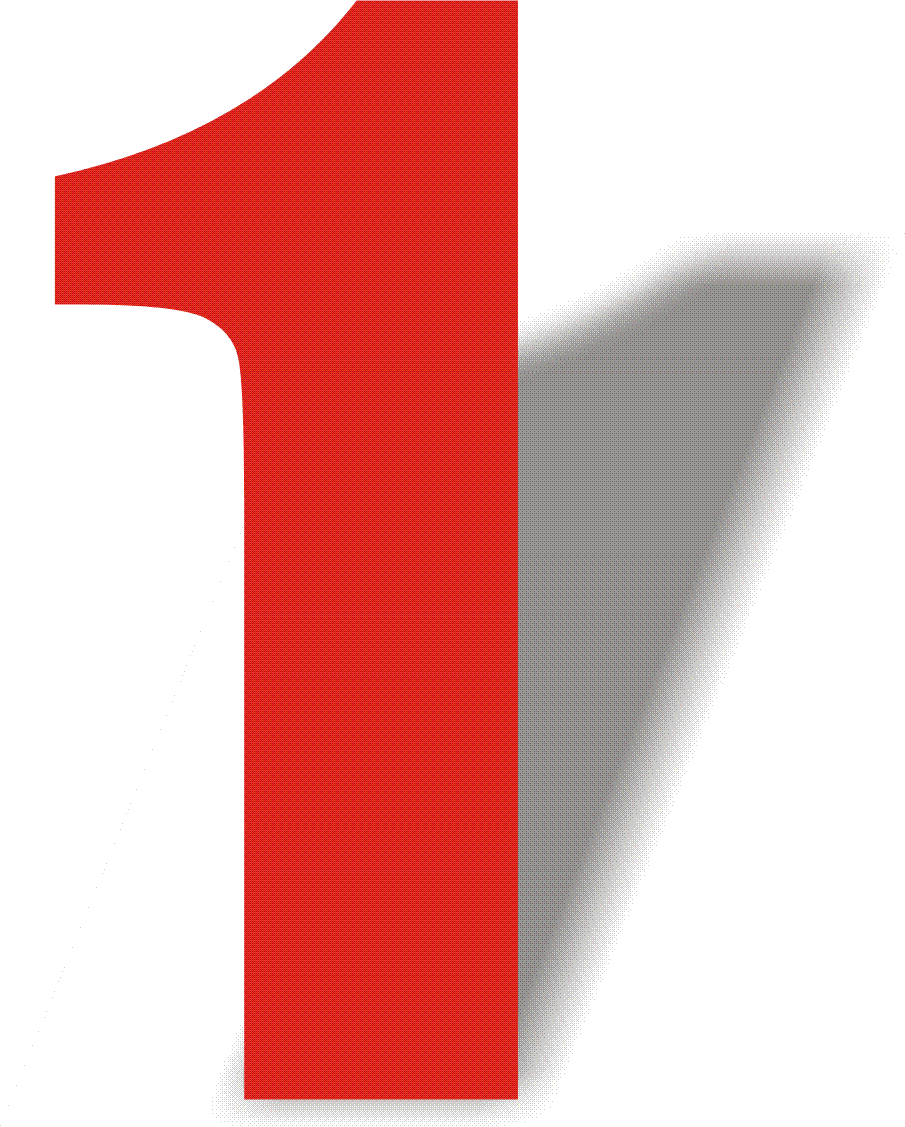 Planning
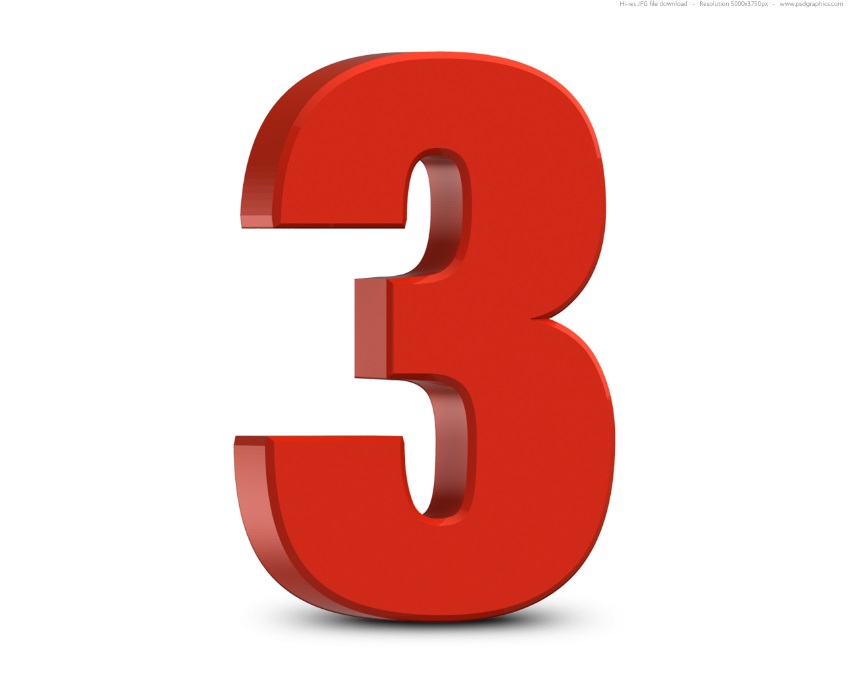 =
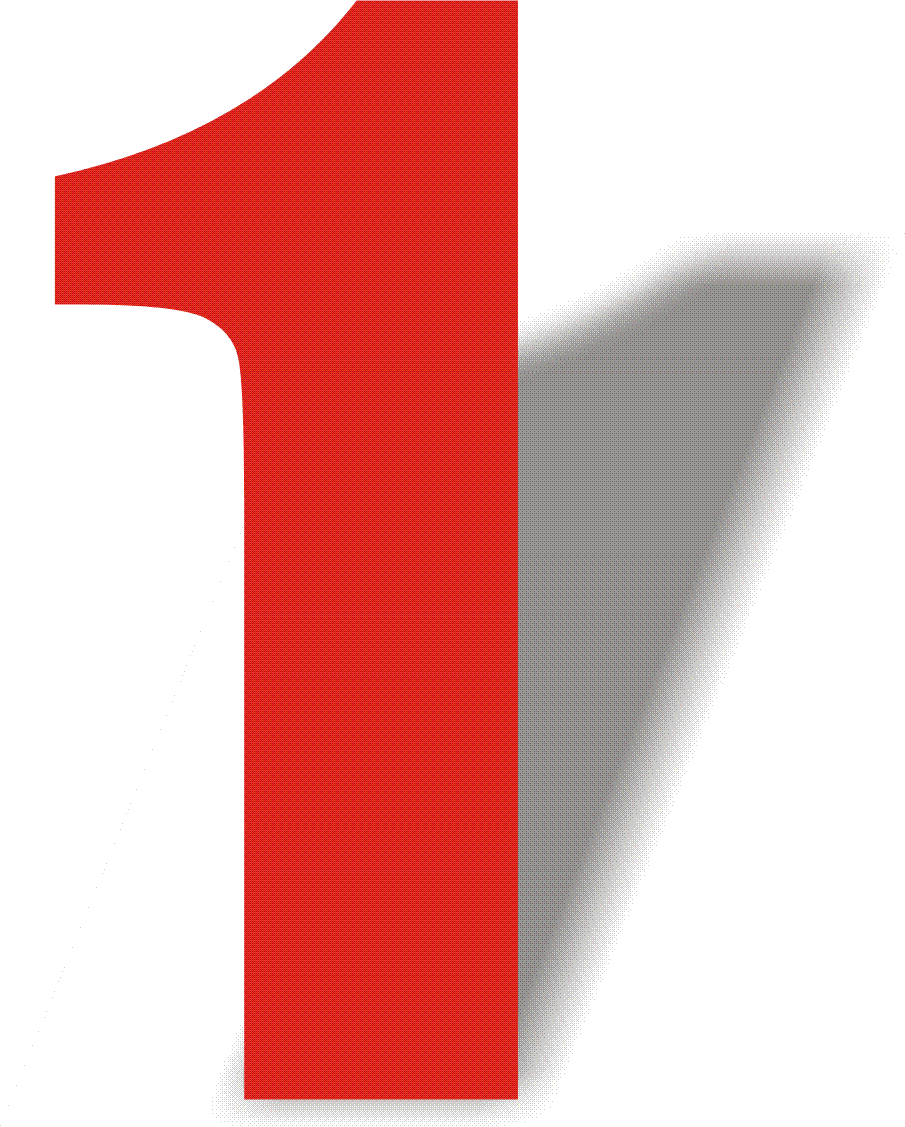 Design
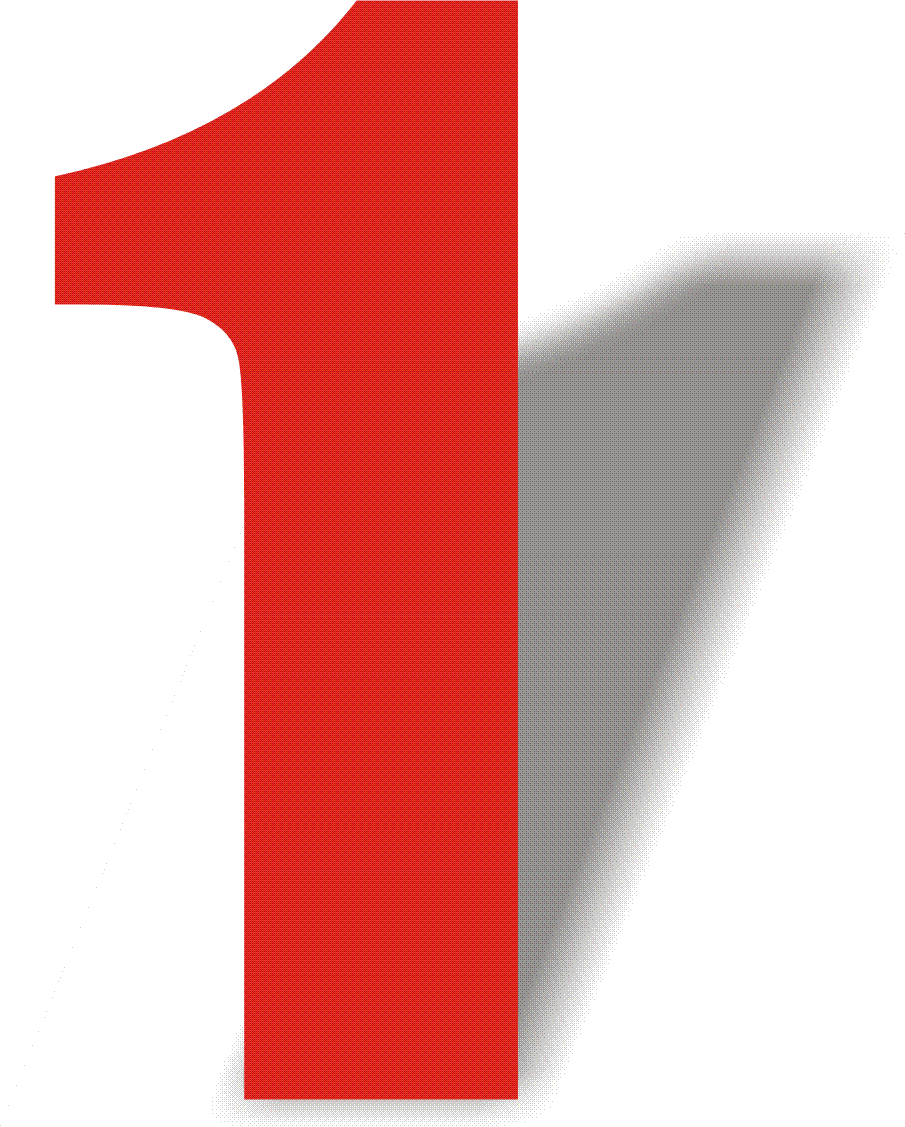 Construction
6
Funding Caps
Project Category
Amount
Example:  If total TIF allocation is $10 million, construction request cannot exceed 15%
($10 million x 15% = $1,500,000)
7
[Speaker Notes: 15% of the total TIF allocation available for ALL construction projects.]
Performance Period
Planning projects must be completed within 24 months from the date of the execution of the Intergovernmental Agreement (IGA)

Design and Construction projects must be completed within 36 months from the date of the execution of the Intergovernmental Agreement (IGA)

Extension Request must be made 60 days before date of expiration of IGA
8
[Speaker Notes: What about extension requests?]
New Users – Create Account
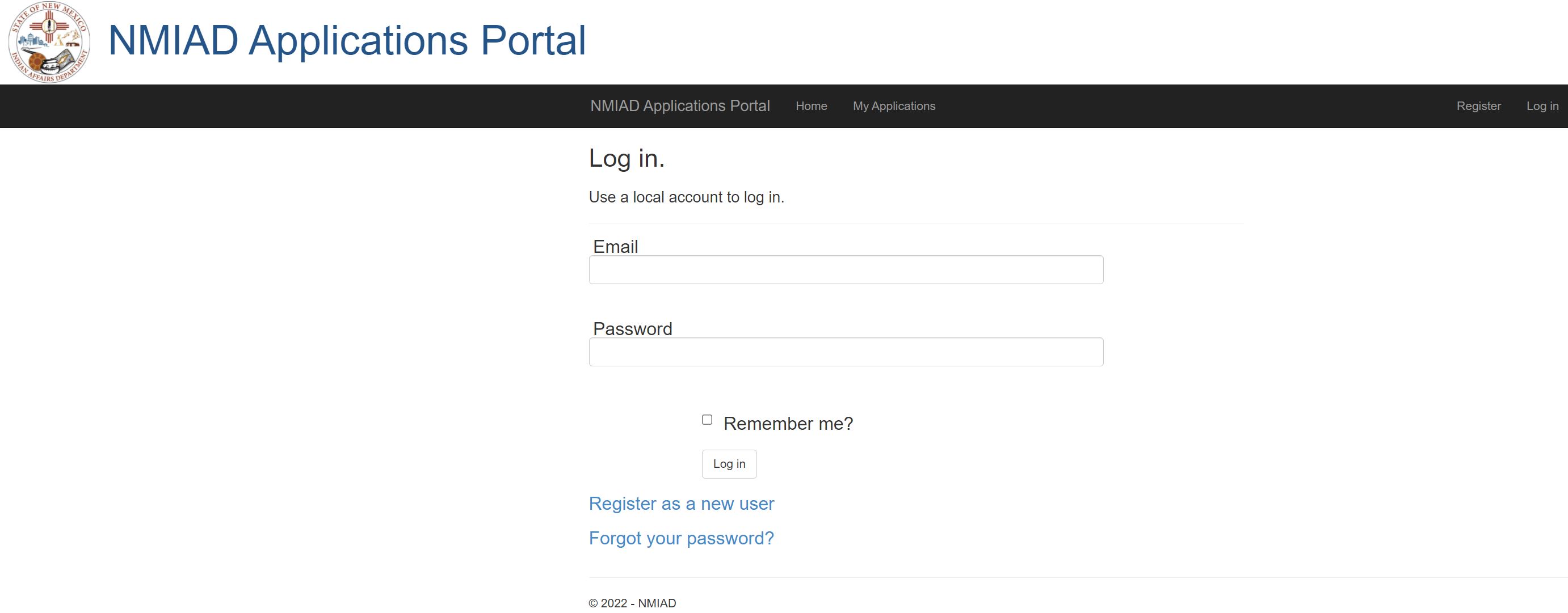 9
Register – New User
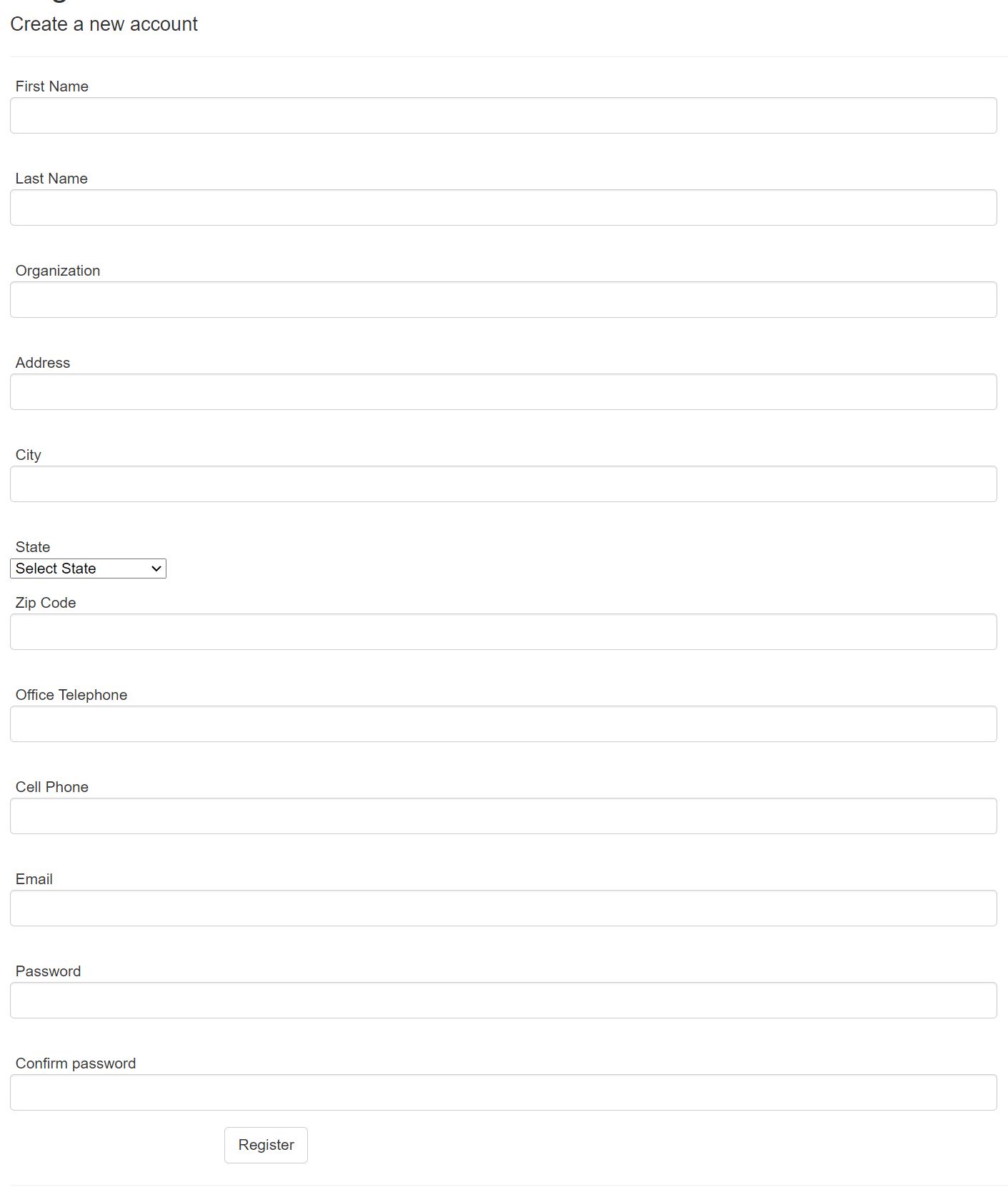 10
[Speaker Notes: If you forget your password, click the “Click here to reset your password” link. You will be prompted to enter your user name (email address). If an account with your email address exists, then you will receive an email with a link to reset the password. Click the link in your email to the change password page.

If the system does not find your email, then you will be notified that your account does not exist. If this happens, create a new account as described in the previous slide.]
Forgot Password
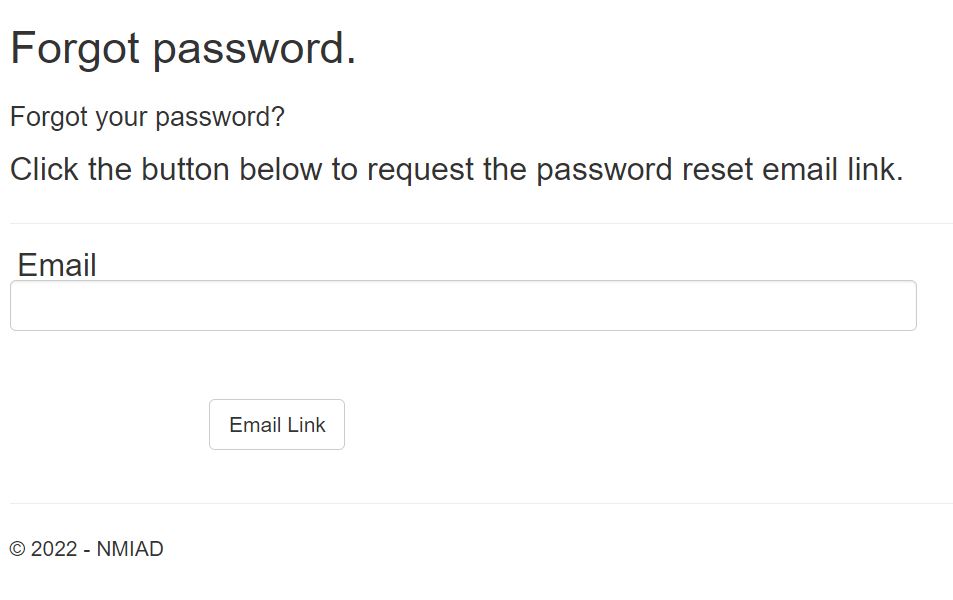 11
[Speaker Notes: Note addition to the second declaration, “….and is included in the 2020-2024 ICIP”

An applicant should complete the both the DECLARATION and TRIBE & PROJECT INFO pages before saving. Please remind the attendees to save often.]
Declaration
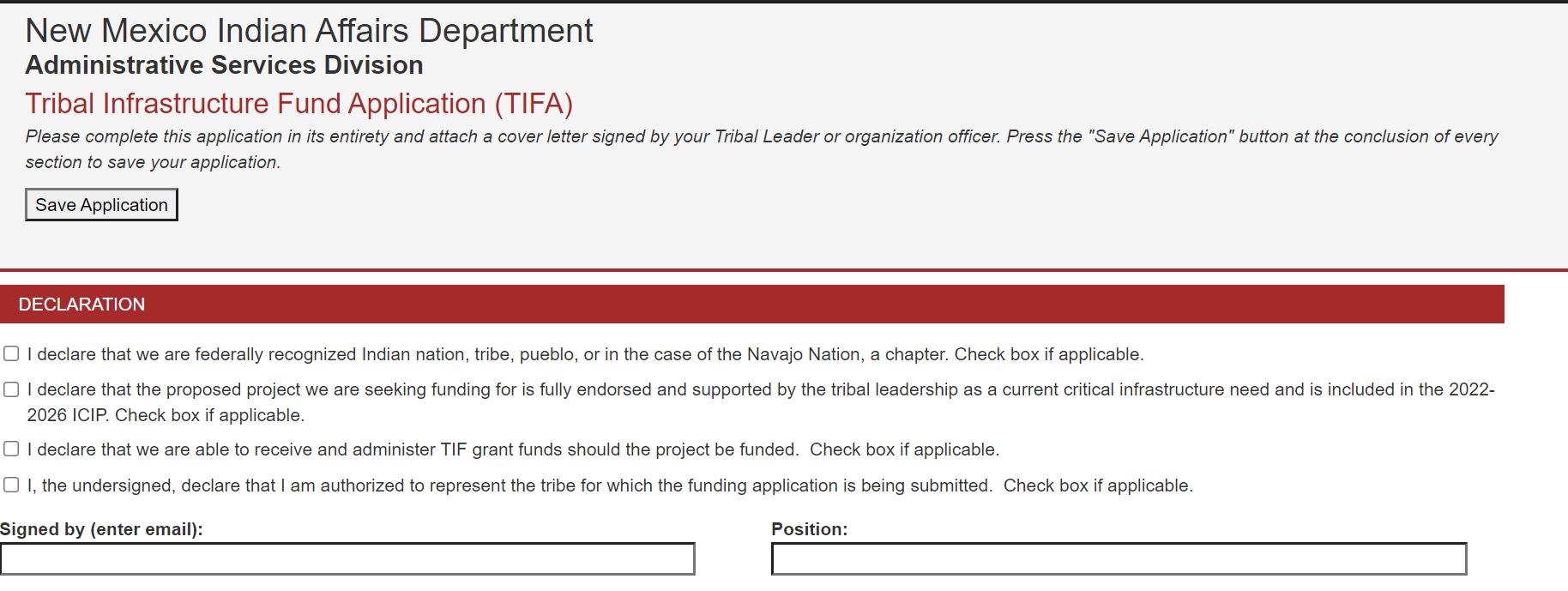 Tribe & Project Information
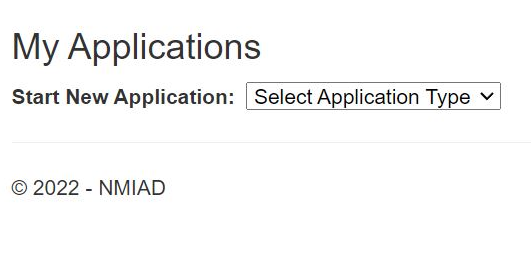 Click on the drop-down box and click TIF
13
[Speaker Notes: New to this page – uploading the ICIP list.]
Tribe & Project Information
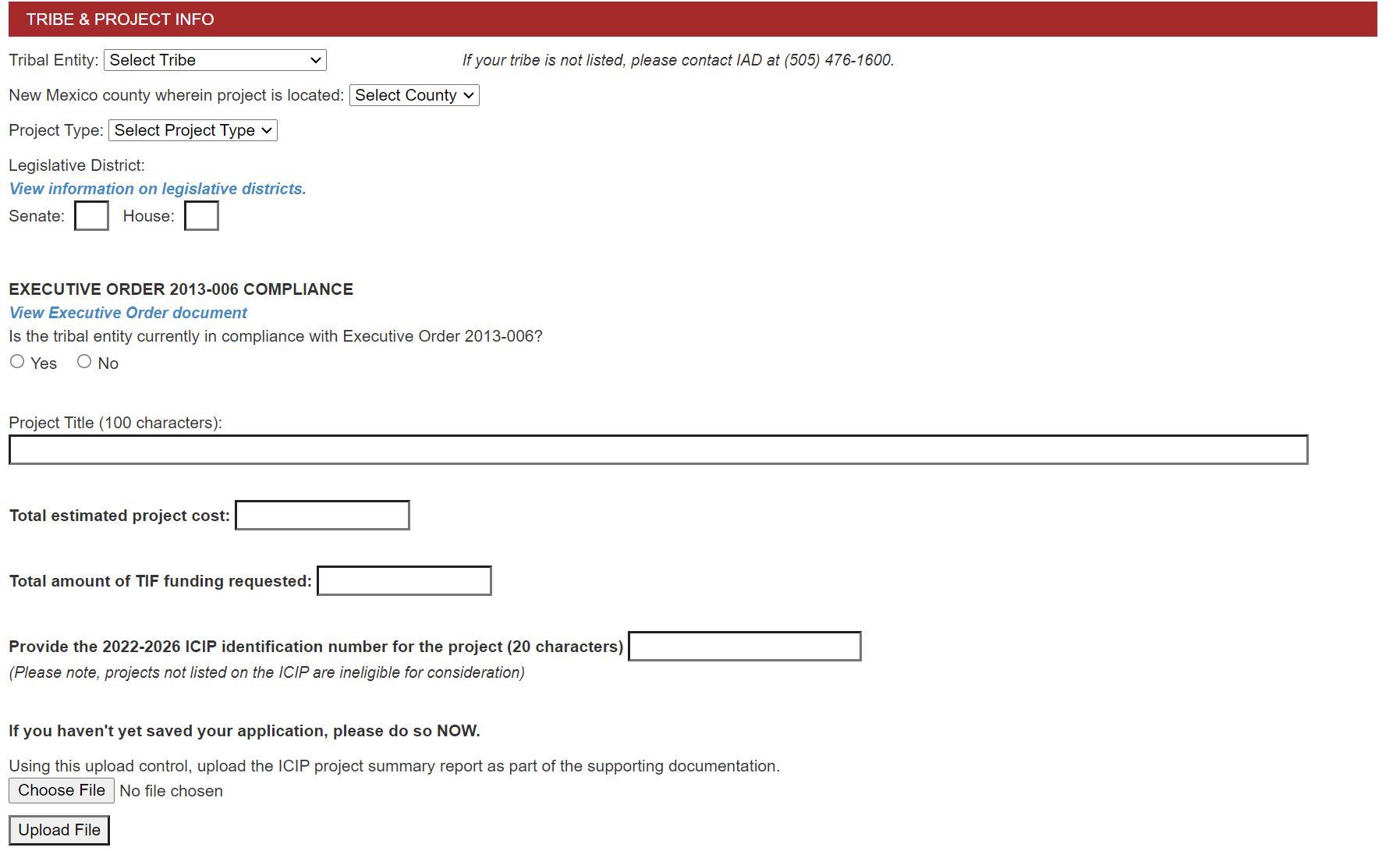 View Information on Legislative District
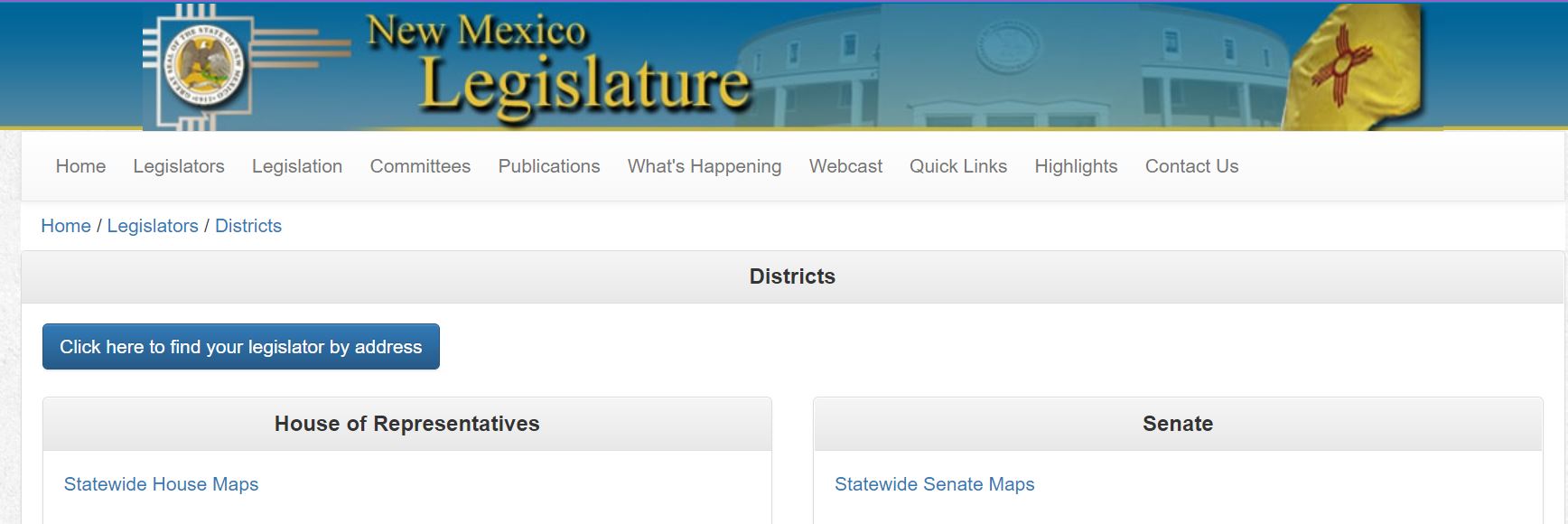 Executive Order 2013-006
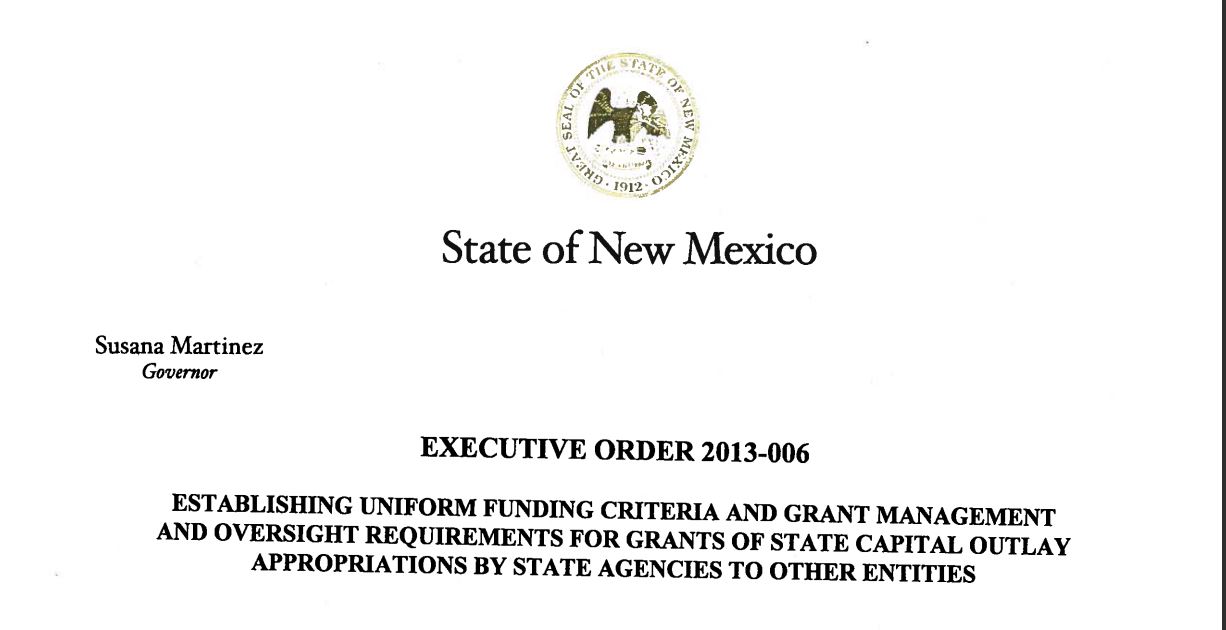 Critical Need
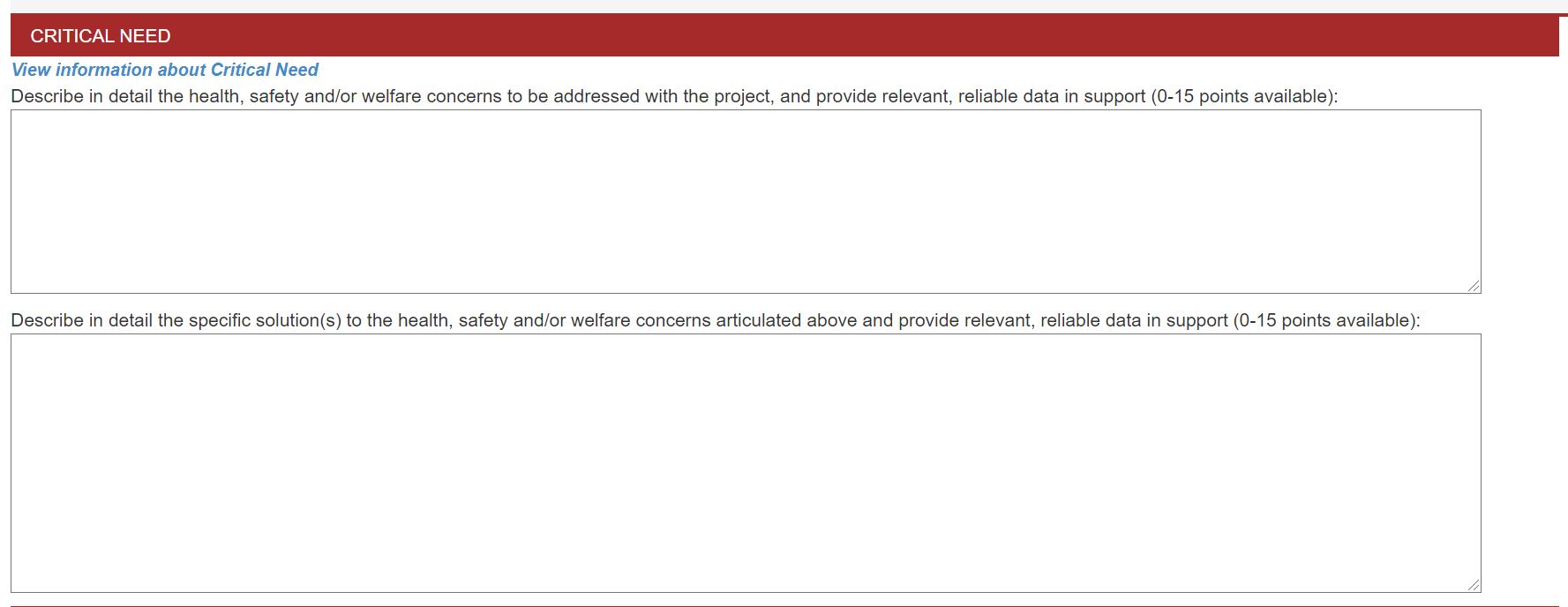 17
View Information about Critical Need
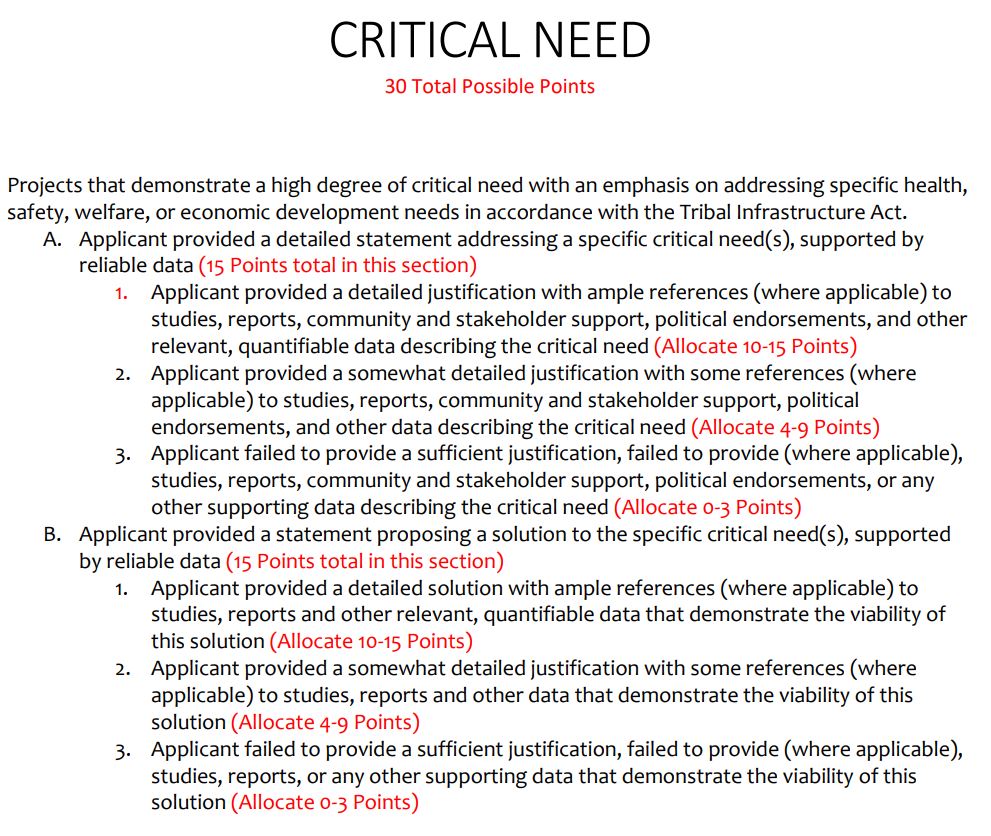 Project Readiness
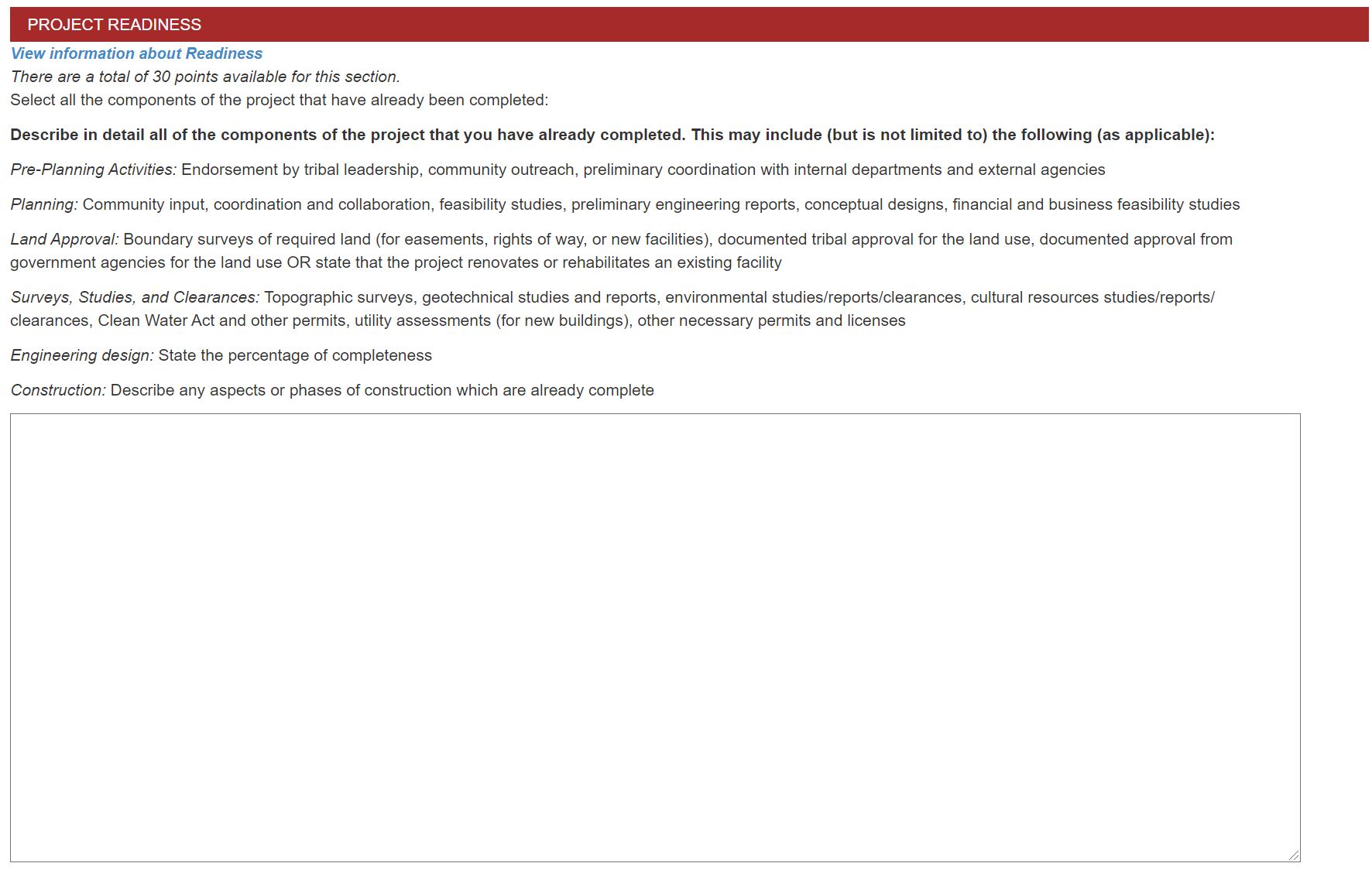 19
[Speaker Notes: New to this page – selecting the components of the project that have already been completed.]
Project Readiness (cont’d)
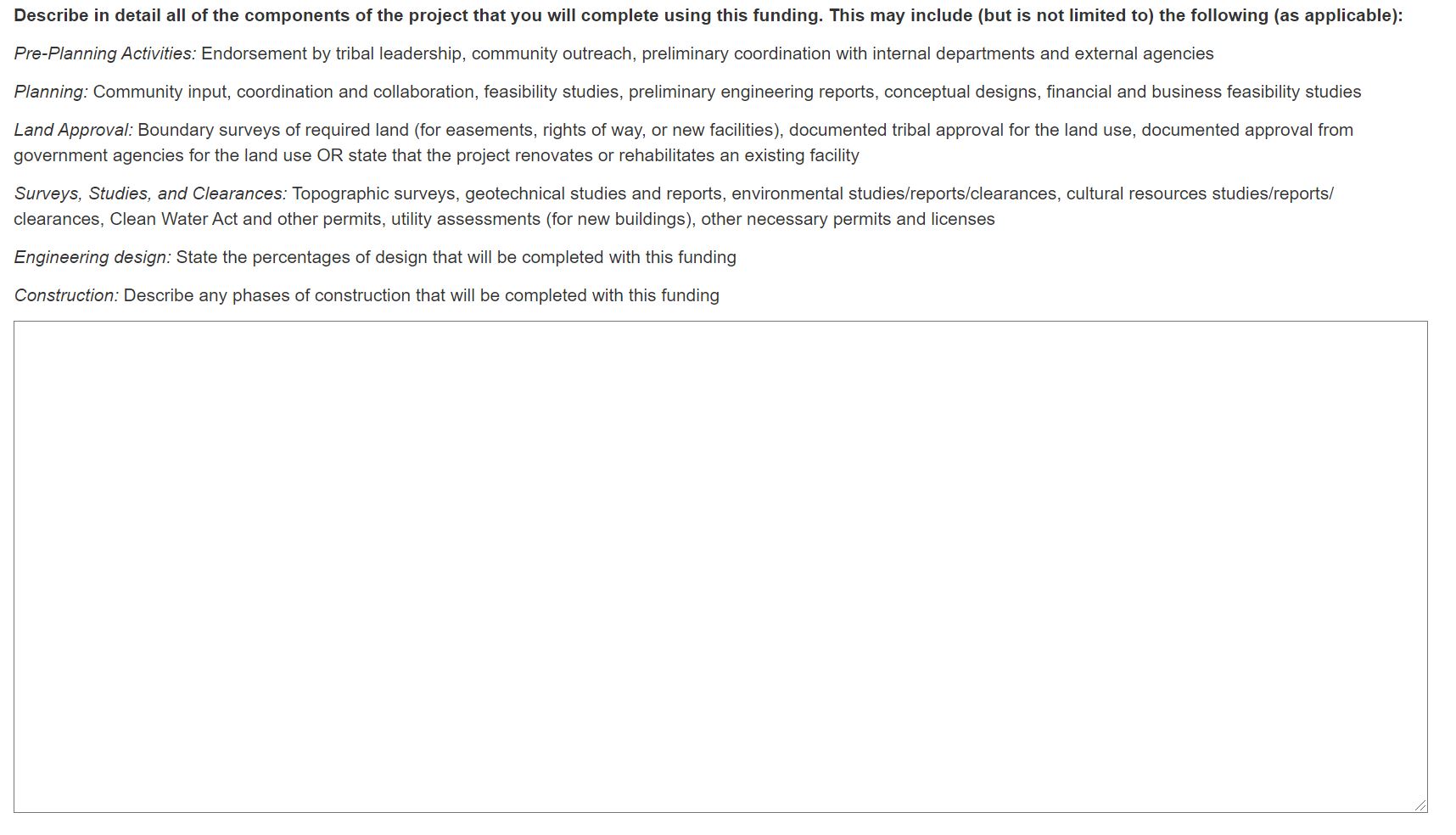 20
[Speaker Notes: New to this page, adding each project component and corresponding budget amount. When a project component and budget is added to the table, the total is automatically calculated.]
Project Readiness (cont’d)
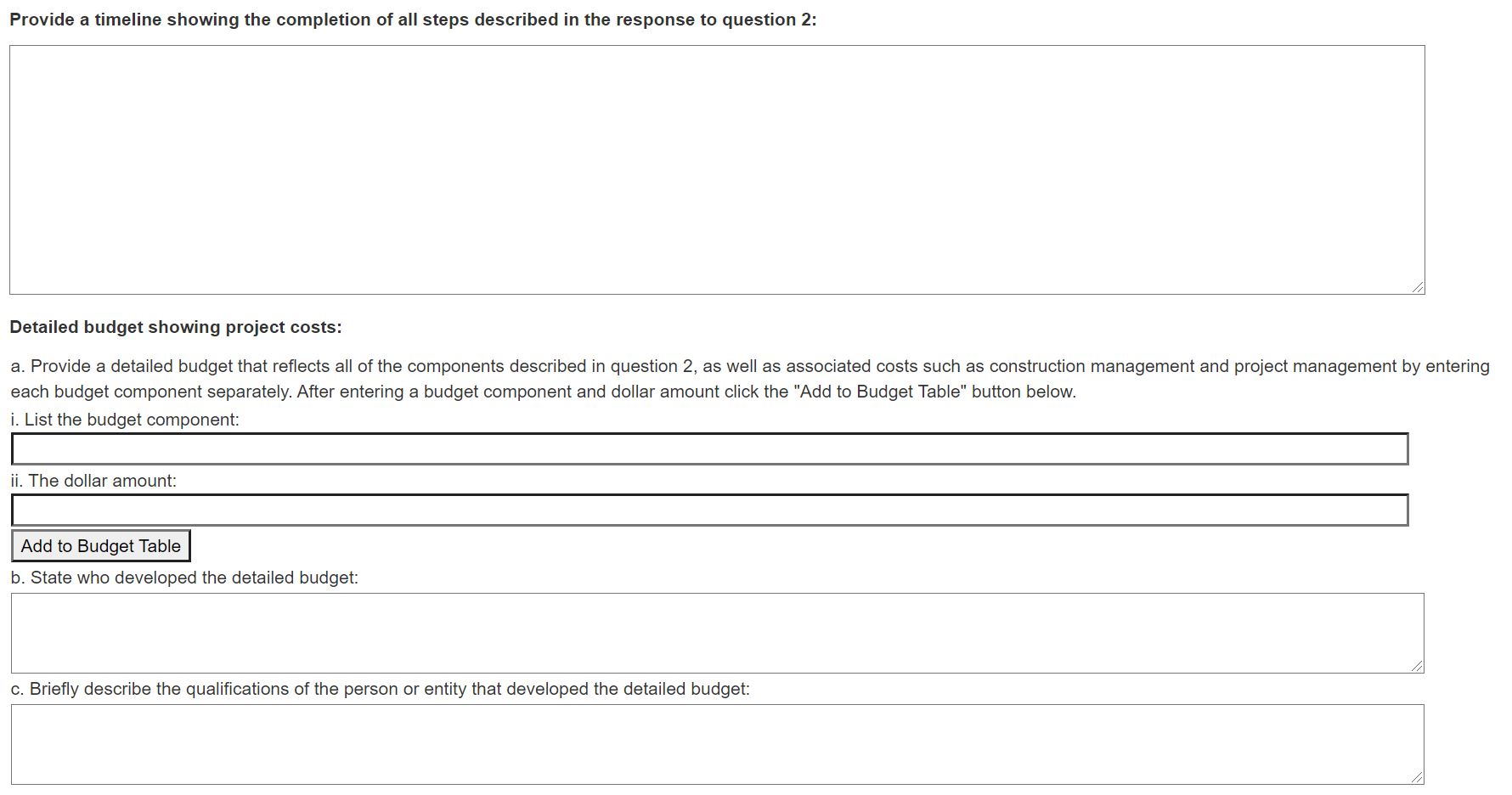 View Information about Readiness
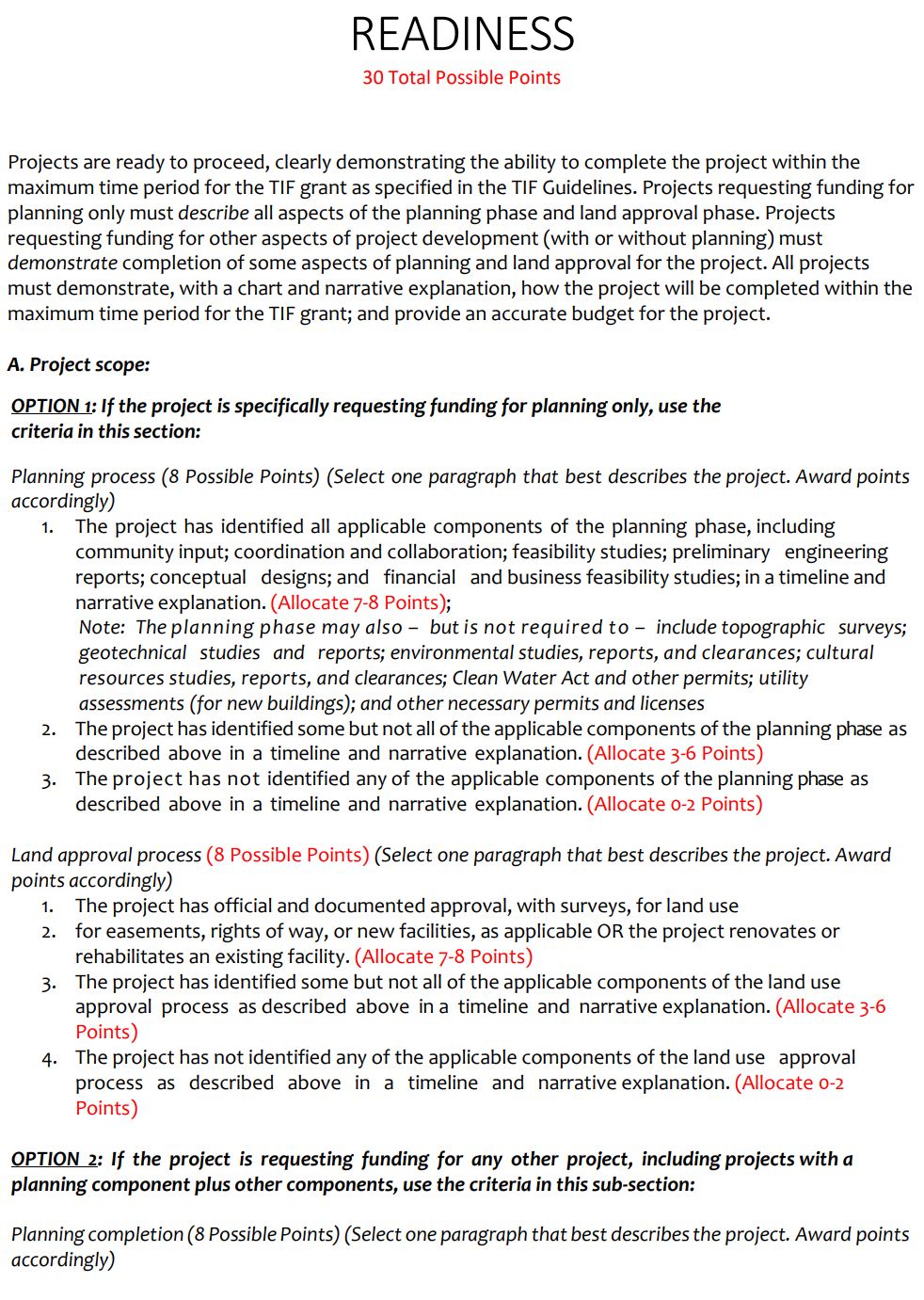 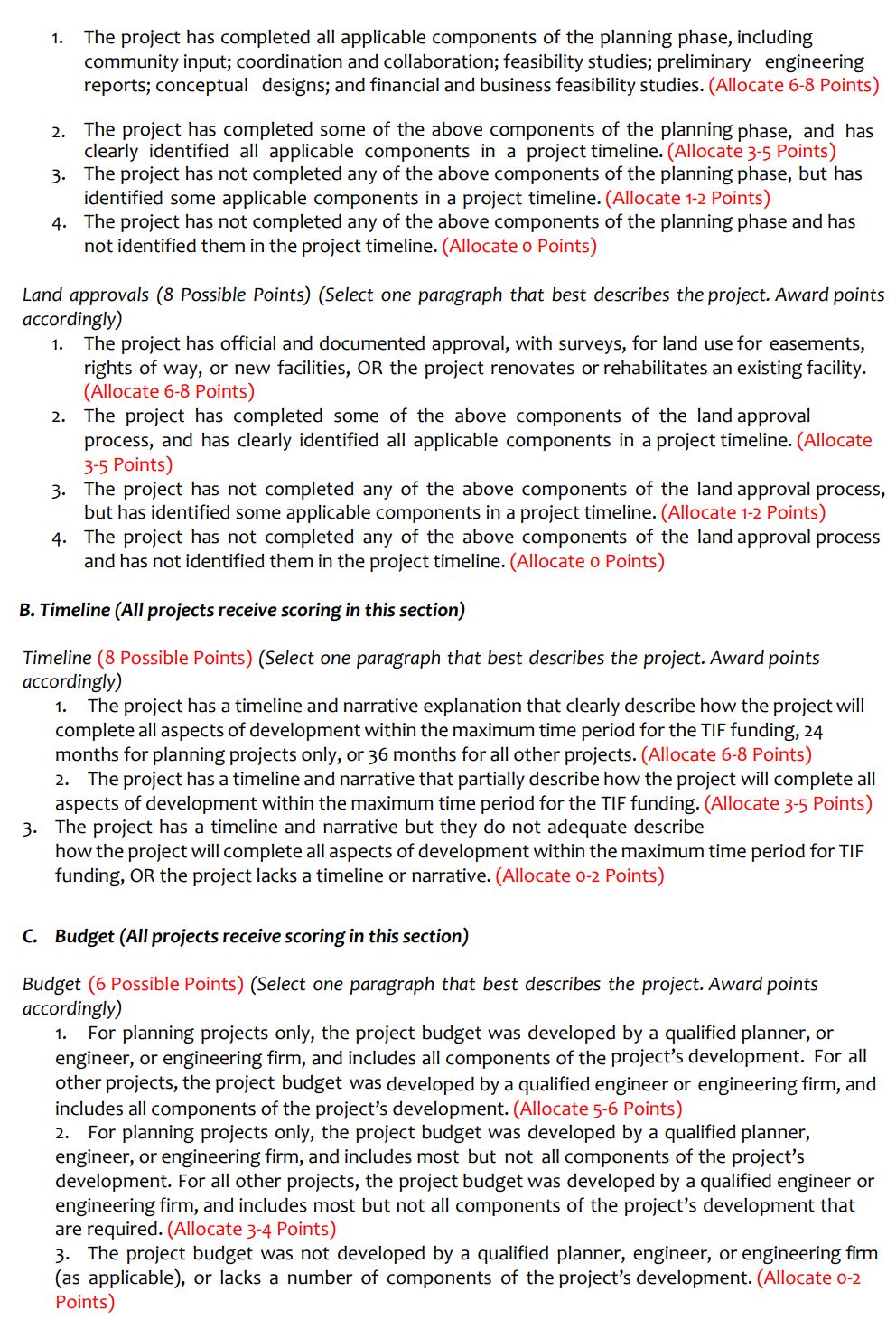 Capacity
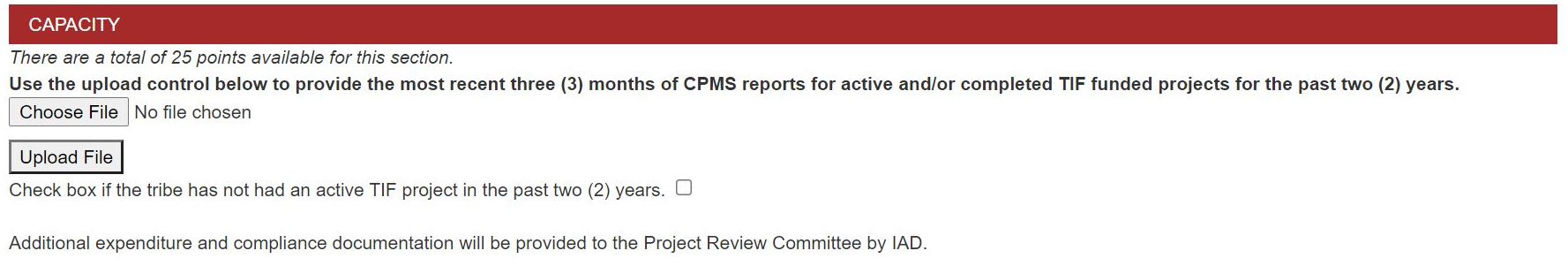 23
[Speaker Notes: New to this page – uploading CPMS reports]
Leveraging
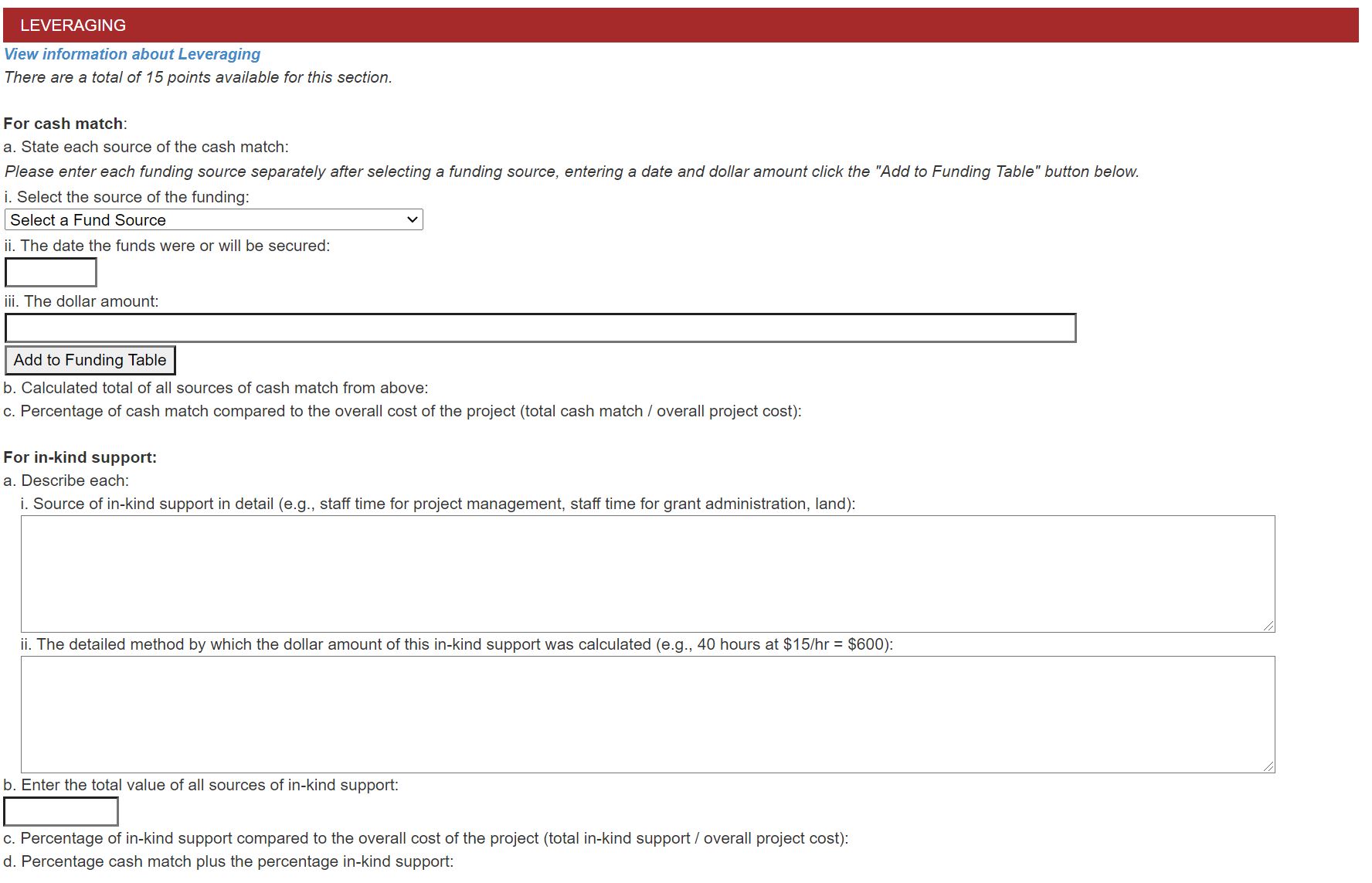 24
[Speaker Notes: Give examples of acceptable in-kind support.
New to this page – dropdown of acceptable funding sources:
NASDHA, Indian Health Service, NMFA LGPF (Local Government Project Funds), Chapter Funds, Tribal Funds, Tribal Transportation Funds, Bureau of Indian Affairs (BIA), NMDOT LGRF (Local Government Road Funds), Federal Highway Administration (FHWA), USDA-RD, CWSRF (Clean Water State Revolving Fund), New Mexico Water Trust Board (WTB), U.S. Bureau of Reclamation (USBR), Drinking Water State Revolving  Loan Fund (DWSRLF), Continental Divide Electric Company (CDEC).]
View information about Leveraging
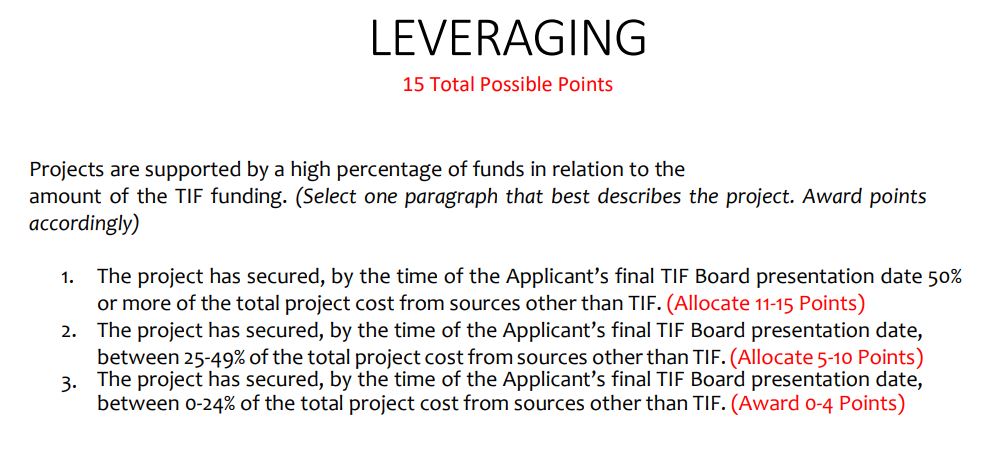 Supporting Documents
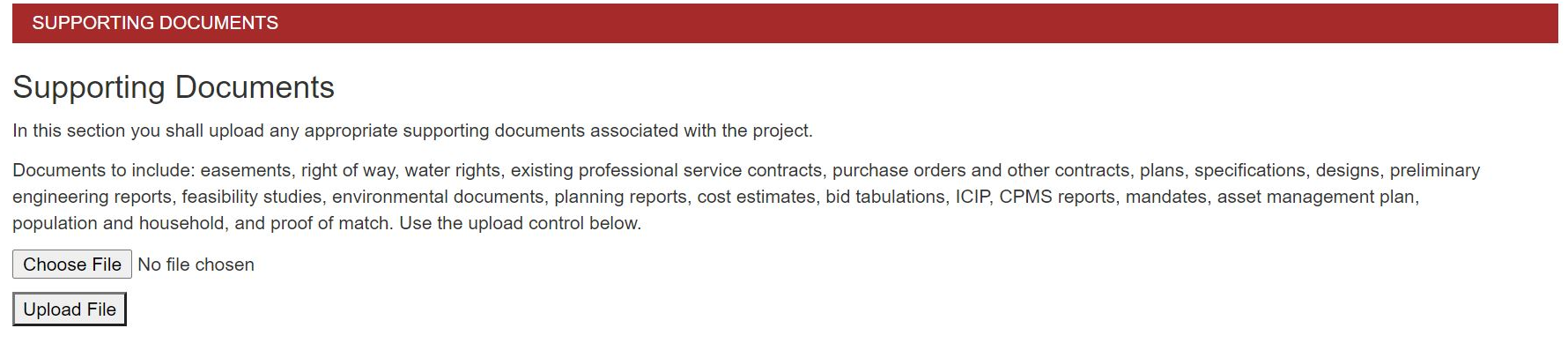 26
[Speaker Notes: Please remind attendees to save a PDF of their application.
When they submit the application, they will receive a confirmation email.]
Submit Application
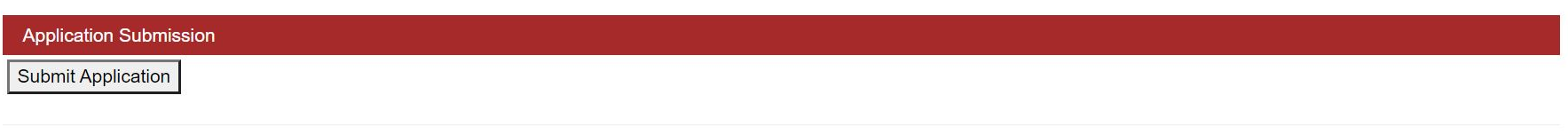 27
Save Application
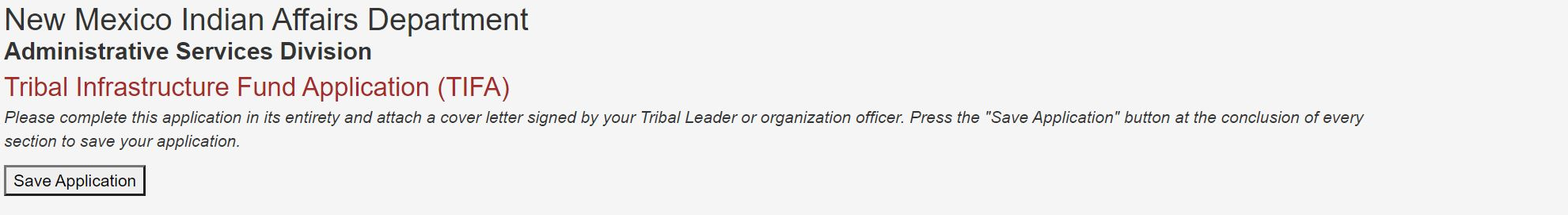 Reminder
Plan accordingly 
Internet connection
Double check the application and attachments before submitting 
Any questions please contact Lawrence
Best of Luck on your application
Point of Contact
Lawrence John, TIF/Capital Outlay Administrator
	Lawrence.john@state.nm.us 
	505.690.2997
	Vanessa Gutierrez, Accountant & Auditor
	Vanessa.Gutierrez@state.nm.us 
	505.690.5694
30